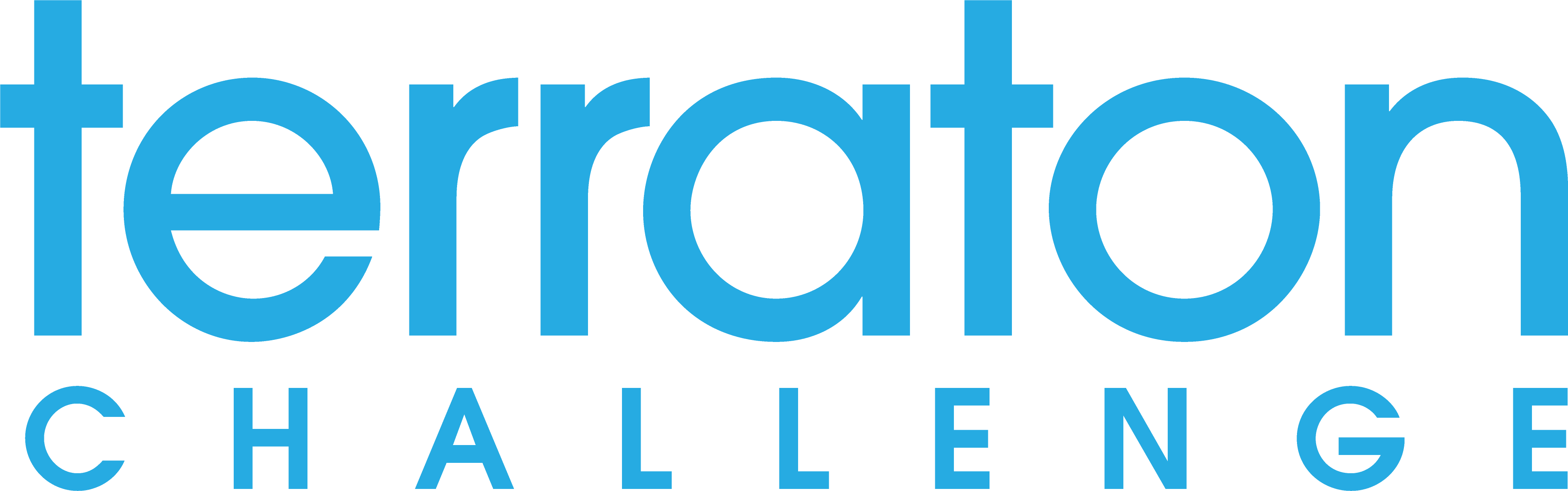 Pitch Deck Template
Presented by:
Instruction Sheet
The Terraton Challenge Pitch Deck is an opportunity for us to get to know your team and understand the solutions you are proposing. The information presented in this Pitch Deck will be an integral part of the Terraton Challenge semi-finalist selection process.  
This template includes a list of topics that should be addressed by each Terraton Challenge entrant. 
The content can be presented in whatever format works best for your team. We welcome PowerPoint, Google Slides, a PDF, or another similar file type of your choosing.
We are looking for clarity and concision and ask that each Pitch Deck be no longer than 8 slides. 
Please note that uploads cannot exceed 100MB in size.
Your application, and the materials submitted in this Pitch Deck, should not include any sensitive or proprietary information, including, without limitation, any information that may be subject to intellectual property protection.
Please upload your deck and respond to the application questions posed within your Challenge track by midnight EST on October 1, 2019.
Thank you for your participation in the Terraton Challenge! 
We look forward to reviewing your submission.
Pitch Deck Outline
Slide 2: Solution
Describe your solution to the problem at hand.
How does your solution improve upon, or differ from solutions already in the market?
Slide 3: Impact
Why should your solution be selected? 
What would be the impact of your solution if it was implemented at scale?
How will your solution contribute to building the beneficial agriculture system of the future?
Slide 1: Project Overview
Name of Project
Challenge Track
Team Members
10 Word Explanation of Solution
Slide 4: Team
Who is on your team, what is their experience, what time is dedicated to this?
How long have you been working together?
Slide 5: Stage
What is the funding and the development stage of your team/company?
If you are pre-prototype, what is your path to developing a prototype?
What data can you share that demonstrates the performance of your solution?
Slide 6: Experimental Design and Pilot Requirements
How do you propose testing your solution during the Challenge?
What key outcomes do you hope to demonstrate via testing?
Describe how your technology could scale to 1M+ acres.
Consider addressing: minimum acres required for testing, timeframe and duration of tests, crops your solution will apply to (corn, soy, rice, wheat, cotton, other), times during or outside the growing season you would need to access the field, environmental and management constraints for testing.
Slides 7-8: Additional Slides
Please feel free to add 1-2 additional slides that speak to your solution, roadmap, or team.
Stage
Overview
Solution
Impact
Team
Pilot Design
Additional info
Outline of Slides
Project Overview
Solution
Impact
Team
Stage 
Experimental Design and Pilot Requirements 
VII-VIII. Additional Slides
Stage
Overview
Solution
Impact
Team
Pilot Design
Additional info
Project Overview
Stage
Overview
Solution
Impact
Team
Pilot Design
Additional info
Solution
Stage
Overview
Solution
Impact
Team
Pilot Design
Additional info
Impact
Stage
Team
Overview
Solution
Impact
Pilot Design
Additional info
Team
Overview
Solution
Impact
Team
Pilot Design
Additional info
Stage
Stage
Team
Stage
Overview
Solution
Impact
Pilot Design
Additional info
Experimental Design and Pilot Requirements
Team
Stage
Overview
Solution
Impact
Pilot Design
Additional info
Additional Information (1-2 slides)